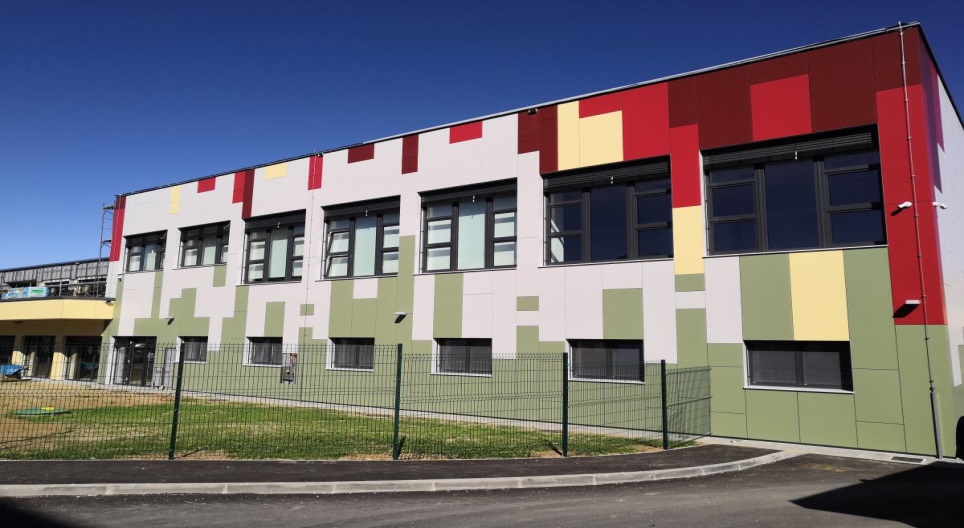 PUBLIKACIJA 
OŠ 
ANTONA 
GLOBOČNIKA 
POSTOJNA
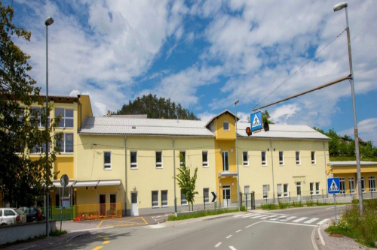 Planina
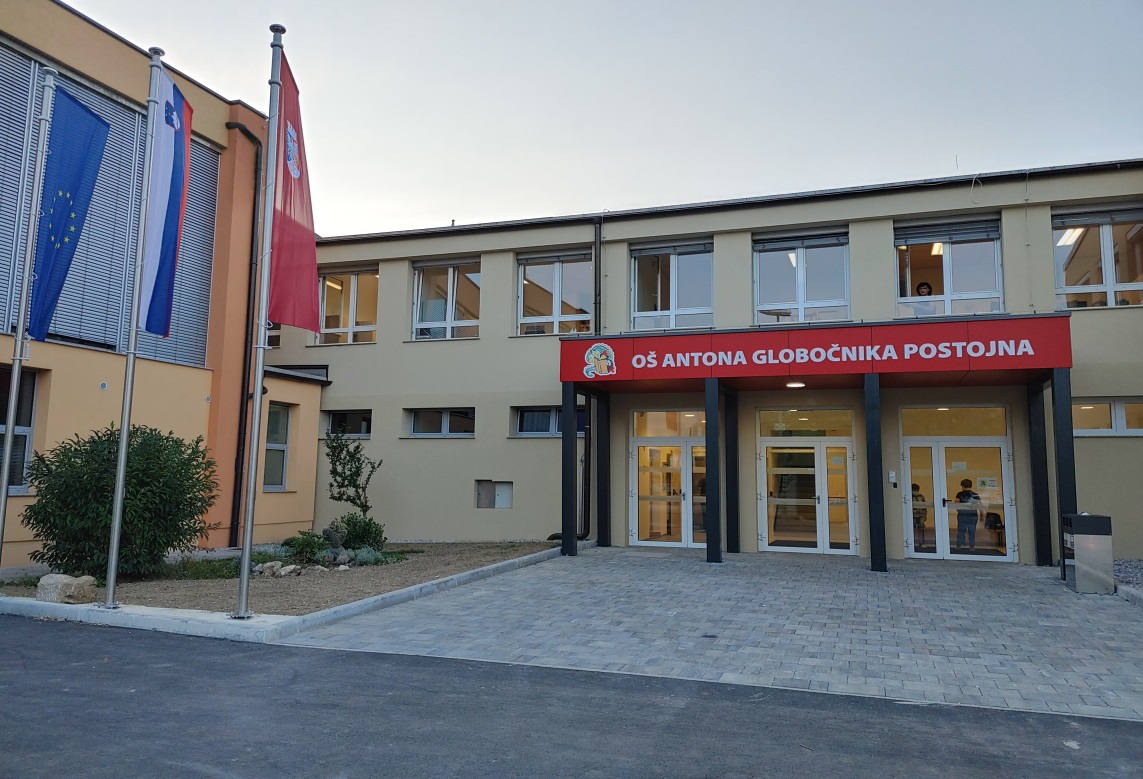 Studeno
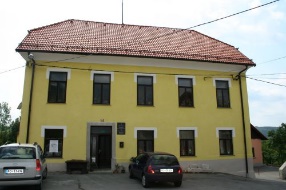 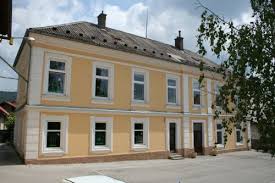 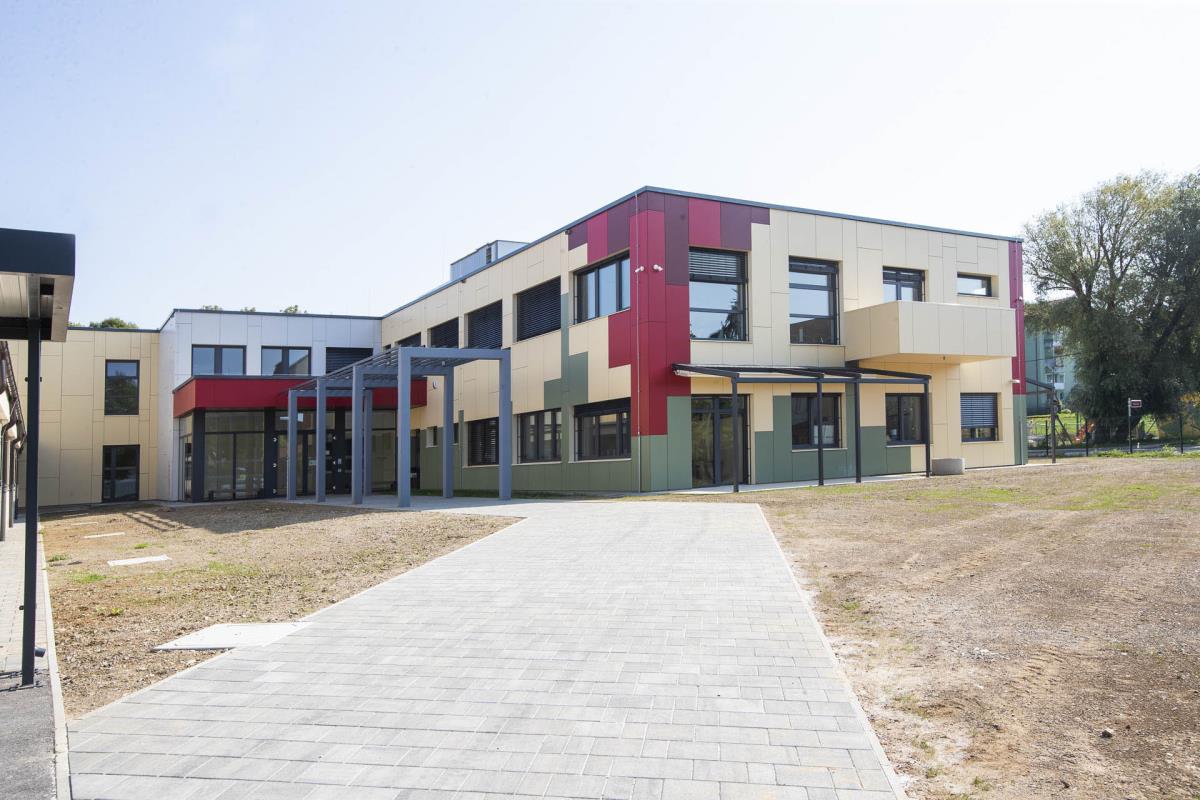 Bukovje
Šol. l.  2024 / 2025
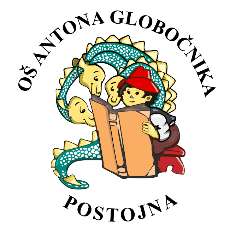 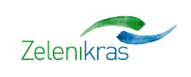 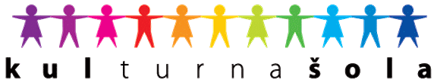 VIZIJA: Želimo postati šola prepoznavna po kakovosti, 
                         inovativnosti in  multikulturnosti
                                                                                                                                
                          
                          POSLANSTVO: Smo šola  v zelenem in varnem okolju. 
                                                 Naše poslanstvo je razvijati spoštljive,  
                                                 zadovoljne in uspešne učence, odgovorne do     
                                                 sebe, družbe in okolja.
                                                                                            
                                           
                               VREDNOTE: Spoštovanje, odgovornost, varnost, znanje.
2
Drage učenke in učenci, starši, spoštovani učitelji in zaposleni na OŠ Antona Globočnika Postojna!

Po dolgem in zasluženem počitku se ponovno vračamo v šolske klopi. Za nekatere izmed vas je to prvi korak na poti učenja in novih doživetij, za druge pa nadaljevanje zgodbe, ki jo že dobro poznate. Vsem pa je skupno eno – pred nami je novo šolsko leto, polno izzivov, priložnosti in novih spoznanj.

Šola ni samo kraj, kjer pridobivamo znanje, temveč je tudi prostor, kjer se učimo sodelovanja, razumevanja in spoštovanja. Vsak izmed nas ima v tej skupnosti pomembno vlogo – bodisi kot učenec, ki vsak dan pridobiva nova znanja, bodisi kot učitelj, ki s svojim znanjem in izkušnjami usmerja mlade v svet odraslosti. Vsak nasmeh, vsaka prijazna beseda in vsaka izmenjana misel pripomorejo k temu, da bo naša šola kraj, kjer se vsi počutimo sprejete, varne in motivirane.
Učenke in učenci, pred vami je leto, polno priložnosti za rast, tako osebnostno kot tudi v znanju. Ne bojte se izzivov, ki vam bodo prišli naproti. Izzivi so tisti, ki nas oblikujejo in nam pomagajo postati boljši. Skozi vse leto vas bodo spremljali učitelji in vaši sošolci – ne pozabite, da niste sami. Bodite radovedni, postavljajte vprašanja, in ne bojte se narediti napake. Napake so del učenja in ključ do uspeha.

Starši, skupaj bomo ustvarili spodbudno okolje, kjer bodo vaši otroci lahko razvijali svoje talente in gradili samozavest. Naj vam povem, da smo tukaj za vas in za vaše otroke, da bomo skupaj premagovali vse izzive, ki jih prinaša šolska pot.

Spoštovani učitelji in zaposleni, vaše delo je neprecenljivo. S svojo predanostjo in znanjem ustvarjate okolje, v katerem se naši učenci lahko razvijajo in dosegajo svoje cilje. Hvala vam za vse, kar storite za našo šolo in naše učence. Brez vas ta šola ne bi bila to, kar je – kraj, kjer se mladi ljudje pripravljajo na življenje in na to, da bodo nekoč prispevali k svetu okoli sebe.
Skupaj bomo ustvarili leto, ki bo polno nepozabnih trenutkov, učenja in osebnega razvoja. Naj bo to šolsko leto navdihujoče, uspešno in prijetno za vse nas.   Srečno vsem!
 
ravnateljica, Darija Košir l. r.
3
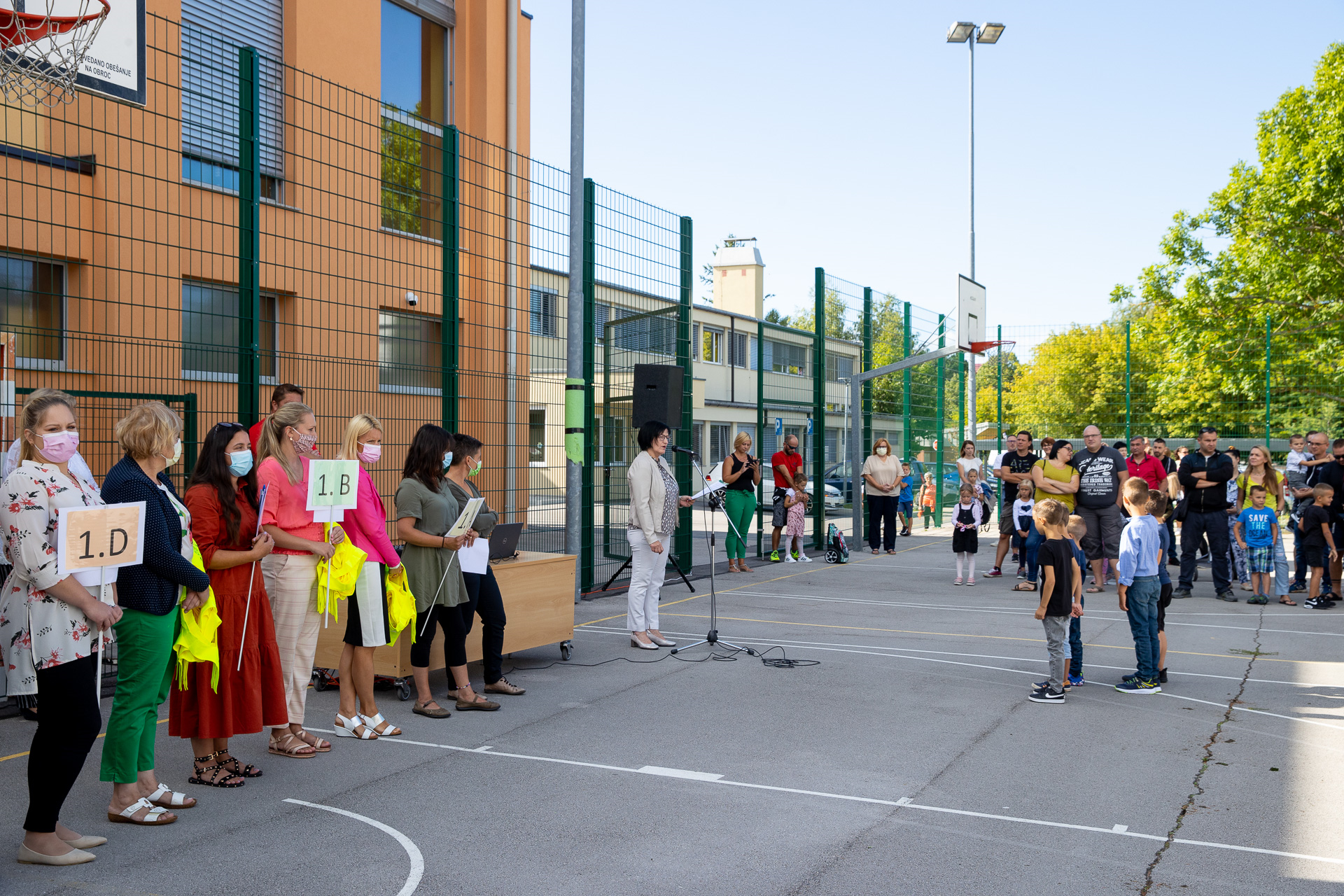 4
OSNOVNA ŠOLA ANTONA GLOBOČNIKA POSTOJNACesta na Kremenco 2,    6230  Postojnaos.antona-globocnika-po@guest.arnes.si
Ravnateljica: 	Darija Košir		05 7000 311     darija.kosir@osagpostojna.si 

Pomočnici ravnateljice:	Martina Sedej-Filipčič	05 7000 313
                               	Suzana Vidmar	                              05 7000 314
Poslovna sekretarka: Damijana Repe	05 7000 300

Šolska svetovalna služba:
Psihologinja: Roberta Gvozdić	05 7000 326
	     
Pedagoginja: Manca   Dekleva                         05 7000 315 
                  Jožica Kalšek Malec                     05 7000 019
	
Šolska knjižnica:
Mateja Kokošar, Veronika Zabric	05 7000 317

Računalničar – organizator informacijskih dejavnosti: Anton Perenič,  Andrej Kovač
PODRUŽNICE:
Podružnična šola Bukovje		
Bukovje 4, 6230 Postojna	vodja podružnice:  Tina Primc		       040 355 501
	
Podružnična šola Planina	
Planina 152, 6230 Postojna	vodja podružnice:  Martina Rebec	 05 756 50 60				
Podružnična šola Studeno	 	
Studeno 68, 6230 Postojna	vodja podružnice:  Sintia Klede	 030 376 700
Podračun pri UJP:  01294-6030675497        Matična številka:  549 682 9000        Davčna številka:  444 39407
5
Tajništvo


Tu lahko urejate  vse administrativne zadeve – potrdila o šolanju, vpis in izpis otroka.

Poslovna sekretarka: Damijana Repe         05 7000 300 / 7000 310








Računovodstvo:


Tu lahko urejate vse finančne zadeve: plačila malic in drugih stroškov, potrdila za nezgodna zavarovanja, 
prijave in odjave malic in kosil.  


Računovodkinja:   Majda Bole Gril 	05 7000 313       
Knjigovodkinja:     Anja Zemljič	05 7000 313

Knjigovodkinja/tajnica:   Tjaša Stranščak 	05 7000 320





Kuhinja:


  
Kuharji: Tina Dolgan, Jana Potepan, Lei Selšek, Tatjana Smerdelj
Kuharski pomočniki:  Mateja Gruden, Urška Jenček, Tjaša Kavar, Vera Subotić, Damijana Zalar

Vodja prehrane: Petra Rusjan

Na podružničnih šolah skrbijo za malico in čistočo gospodinjci: 
                                          v Planini Romana  Poljšak,  v Bukovju Margareta Cigale in  v Studenem Petra Marc.






Vzdrževanje in čiščenje:



Hišniki/vzdrževalci:  Boris Bajec, Milan Otoničar,  Boštjan Turšič, Jakob Srebot


Čistilke:  Edina Beširević, Verica Cipar, Gordana Gavranović, Mojca Furlan/Alenka Leskovec,  Sadina Hafizović, Ivanica Marušić, 
                Mira Mršič, Mirjana  Malić
6
PREDSTAVITEV    ŠOLE
USTANOVITELJ
Ustanovitelj šole je Občina Postojna. Odlok o ustanovitvi Javnega vzgojno-izobraževalnega zavoda Osnovna šola Antona Globočnika Postojna je bil  objavljen  v Uradnem listu RS, št. 55/2017,   z dne, 6. 10. 2017.  Tretji odstavek 6. člena je bil spremenjen 16. 9. 2020 na 13. redni seji Občinskega sveta Občine Postojna.

ŠOLSKI OKOLIŠ
OŠ Antona Globočnika Postojna izvaja program osnovnošolskega izobraževanja za učence iz šolskega okoliša, ki obsega naslednje ulice in naselja: Brezov drevored, Cesta na Kremenco, Cesta v Staro vas, Erazmova ulica, Gregorčičev drevored, Kajuhova ulica, Kettejeva ulica, Kidričevo naselje, Kraška ulica, Na Lokvi, Nova vas, Novi trg, Park pod Javorniki, Pivška ulica, Pod Jelovico, Prečna ulica, Pretnerjeva ulica, Rožna ulica, Stara vas, Stjenkova ulica, Štihova ulica, Titova cesta, Ulica dolomitskega odreda, Ulica Franca Smrduja, Ulica prekomorskih brigad, Ulica 1. maja, Ulica IX. korpusa, Volaričeva ulica, Župančičeva ulica.
Šolsko območje podružnice Bukovje zajema naselja Bukovje, Predjama, Gorenje in Belsko razen hišnih številk 1, 2 in 3. 
Šolsko območje podružnice Planina zajema naselja Planina in Liplje. 
Šolsko območje podružnice Studeno zajema naselja Studeno, Strmca, Lohača in Belsko s hišnimi številkami 1, 2 in 3.

ŠOLSKI POSTOR
Matična šola razpolaga z 8535 m2,  podružnica Planina z 1197 m2  , podružnica Bukovje s 330 m2   in podružnica s Studeno 310 m2 prostorov.
7
MATIČNA   ŠOLA
PODRUŽNICE
8
ORGANI  UPRAVLJANJA
9
STROKOVNI ORGANI ŠOLE
10
ŠOLSKI KOLEDAR 2024 /2025
ZAČETEK POUKA:           2. 9. 2024
ZAKLJUČEK POUKA:     13. 6. 2025 / 9. r 
                                          24. 6. 2025 / 1. – 8. r 


TRAJANJE OCENJEVALNIH OBDOBIJ:
1. obdobje:   2. 9. 2024 – 31. 1. 2025
2. obdobje:   1. 2. 2025 – 24. 6. 2025 / 13. 6. 2025 za 9. r


POČITNICE:
JESENSKE POČITNICE:            28. 10. 2024  –   1. 11. 2024 
NOVOLETNE POČITNICE:       25. 12. 2024  –    2. 1. 2025
ZIMSKE POČITNICE:                   24. 2. 2025  –  28. 2. 2025
PRVOMAJSKE POČITNICE:         27. 4. 2025  –    2. 5. 2025
POLETNE POČITNICE:                26. 6. 2025  –  31. 8. 2025


PODROBNEJŠA NAVODILA O ŠOLSKEM KOLEDARJU 
       lahko preberete TUKAJ.


KOLEDAR ŠOLSKIH TEKMOVANJ – povezava na spletno stran
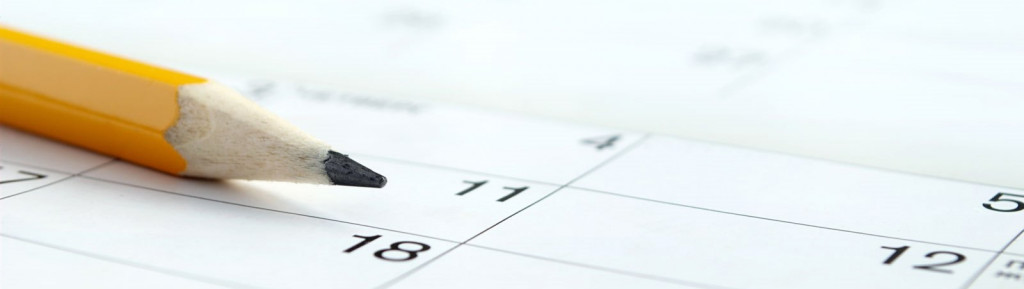 11
ŠOLSKI ZVONEC
POUK

Izvajamo ga po veljavnih učnih načrtih in letnem delovnem načrtu šole v obsegu predmetnika ter v skladu s smernicami za delo  Ministrstva za izobraževanje, znanost in šport, zakoni s področja osnovnega šolstva in podzakonskimi akti.

S predmetnikom se določi letno in tedensko število ur pouka posameznih obveznih in izbirnih predmetov, dnevi dejavnosti, število ur oddelčne skupnosti.
Z učnim načrtom se določijo vsebina predmetov, standardi znanj in cilji pouka pri predmetih.
12
13
14
ORGANIZACIJA DELA   


RAZREDNIŠTVO:

MATIČNA ŠOLA



I.  TRIADA
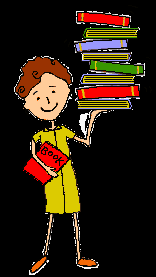 15
II.  TRIADA
16
17
II. in III.
 TRIADA
18
19
RAZREDNIŠTVO - PODRUŽNIČNE ŠOLE
20
PREDSTAVITEV  PROGRAMA  ŠOLE
IZBIRNI PREDMETI
21
NEOBVEZNI IZBIRNI PREDMETI
PODRUŽNICA BUKOVJE
MATIČNA ŠOLA
PODRUŽNICA STUDENO
PODRUŽNICA PLANINA
22
DODATNI IN DOPOLNILNI POUK

Dodatni pouk je organiziran za učence, ki pri posameznih predmetih presegajo določene standarde znanja. Učenci se vanj vključujejo prostovoljno in po dogovoru z učitelji. S poglobljenimi in razširjenimi vsebinami ter različnimi metodami dela, kot so samostojno delo, problemski pouk in pripravami na tekmovanja, omogoča učencem doseganje višjih taksonomskih stopenj znanja. 

Dopolnilni pouk je organizira za učence, ki potrebujejo dodatno razlago in pomoč pri učenju. Predlog za obiskovanje poda učitelj predmeta, ki ugotovi vzroke za učenčevo neuspešnost in redno spremlja učenčev napredek. 

Dodatni in dopolnilni pouk poteka po urniku, dogovorjenem v septembru pred ali po pouku.



INDIVIDUALNA IN SKUPINSKA UČNA POMOČ

Namenjena je učencem, ki kljub obiskovanju dopolnilnega pouka  ne dosegajo minimalnih standardov znanja. Pouk se vodi individualno ali v zelo majhnih skupinah učencev.  Izvajajo ga strokovni delavci šole.
DODATNA STROKOVNA POMOČ

Dodatna strokovna pomoč je namenjena učencem s posebnimi potrebami.  To so učenci s primanjkljaji na posameznih področjih učenj, učenci s čustvenimi in vedenjskimi motnjami, gibalno ovirani učenci, slepi in slabovidni, gluhi in naglušni, učenci z govorno-jezikovnimi motnjami, dolgotrajno bolni učenci, učenci z motnjo v duševnem razvoju.
Odločbo o usmeritvi učenca v izobraževalni program s prilagojenim izvajanjem in dodatno strokovno pomočjo, izda ZRSŠ na osnovi zahtevka staršev in na osnovi strokovnega mnenja komisije za usmerjanje otrok s posebnimi potrebami.
23
JUTRANJE VARSTVO

Na matični šoli je za učence 1. triade organizirano  od 6.00 do 8.00. 
V Planini poteka od 6.30 do 8.00, v Bukovju od 7.00 do 8.00, v Studenem od 7.00 do 8.00.
PODALJŠANO BIVANJE

Podaljšano bivanje je organizirano na matični šoli in vseh treh podružnicah. Učenci, ki obiskujejo podaljšano bivanje, kosijo v šoli. V času bivanja potekajo rekreativne dejavnosti, pisanje domačih nalog, samostojno učenje in usmerjene dejavnosti.

Zaradi varnosti otroka in odgovornosti šole, lahko učitelji v podaljšanem bivanju predčasno spusti učenca iz šole samo s pisnim dovoljenjem staršev.
VARSTVO VOZAČEV in ČAKAJOČIH NA IZBIRNE PREDMETE

Za učence vozače je po pouku do odhoda šolskega avtobusa organizirano varstvo, 
za učence, ki obiskujejo izbirne predmete pa do pričetka le teh.
24
INTERESNE DEJAVNOSTI


Izvajale se bodo interesne dejavnosti, znotraj šole in z zunanjimi izvajalci. Na šoli si želimo, da se vsak učenec vključi v  vsaj eno interesno dejavnost, kjer se lahko sprošča in razvija svoje sposobnosti. Vključitev v interesno dejavnost je prostovoljna, vendar pričakujemo, da jo bo učenec po prijavi  redno obiskoval.

Seznam interesnih dejavnosti je objavljen na šolski spletni strani.
NADARJENI UČENCI – kako jih odkrijemo in kako jih vzpodbujamo

V okviru postoka odkrivanja nadarjenih učencev učitelji predlagajo učence, ki izstopajo na enem ali več področjih. Pri tem upoštevajo značilnosti nadarjenih otrok na posameznih področjih in so še posebej pozorni na učno neuspešne nadarjene učene. Predlagane učence morajo vsi učitelji, ki učence poučujejo, oceniti z ocenjevalno lestvico, poleg tega pa so testirani še z dvema instrumentoma – testom sposobnosti in testom ustvarjalnosti. Šolska psihologinja rezultate obdela in identificira nadarjene učence. Temu sledi pogovor s starši in priprava programa glede na odkrito ustvarjalnost, interese ter želje otrok in staršev.

Delo z nadarjenimi učenci bo izhajalo iz naslednjih načel: širitev in poglabljanje temeljnega znanja, razvijanje ustvarjalnosti, uporaba višjih oblik in sodelovalnih oblik
učenja, upoštevanje posebnih sposobnosti in močnih interesov, 
upoštevanje individualnosti, spodbujanje samostojnosti in odgovornosti, 
uveljavljanje mentorskih odnosov med učenci in učitelji oz. drugimi izvajalci 
Programa, ustvarjanje možnosti za občasno druženje glede 
na njihove posebne potrebe in interese …

Na podlagi navedenih načel smo na šoli oblikovali ponudbo za nadarjene učence, 


Katalog dopolnilnih dejavnosti za nadarjene in učence, 
ki želijo in zmorejo več  za šol. leto 2024/2025
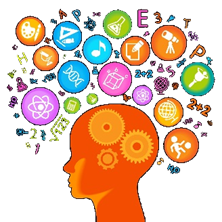 25
PREDNOSTNE NALOGE IN KLJUČNA PODROČJA  


KULTURNA ŠOLA   ( od 2021 do 2025)

TURIZMU POMAGA LASTNA GLAVA

FIT PEDAGOGIKA

ŠPORTNI PROGRAM ZLATI SONČEK (1. – 3. R) ;  ŠPORTNI PROGRAM KRPAN (4. – 5. R)

VARNO NA KOLESU

EVROPSKI TEDEN ŠPORTA

DIGITRAJNI UČITELJ

SPIRIT  – MLADIM  SE DOGAJA 

PONOVNA PRIJAVA V PROJEKT ERASMUS +

BRALNE MINUTKE IN BRALNE UČNE STRATEGIJE

NAŠA MALA KNJIŽNICA

LOKALNI PROJEKT – VREDNOTE

VZGOJA ZA ZDRAVJE (ZD Postojna )

PROGRAM NEON

MEDVRSTNIŠKO TUTORSTVO IN  MEDVRSTNIŠKA MEDIACIJA

SPODBUJANJE USTVARJALNOSTI, INOVATIVNOSTI IN PODJETNOSTI V ŠC POSTOJNA IN OŠ ANTONA 

TRAJNOSTNA MOBILNOST V OSNOVNI ŠOLI
POVEZOVANJE ŠOLE Z OKOLJEM

Strokovni delavci šole se bodo skupaj z učenci in pripravljenim programom vključevali v dejavnosti okolja in potrebe kraja. Sodelovali bodo na prireditvah v sklopu KS, podjetij, organizacij in zavodov. Šola se bo vključila tudi v dejavnosti humanitarnih organizacij in svoje delo predstavljala v lokalnih medijih in tudi širše. Zgledno bo nadaljevala sodelovanje z Vrtcem Postojna, šolskimi ambulantami ZD Postojna, Glasbeno šolo in sosednjima šolama v občini. Šola se bo uspešno povezovala tudi s Pedagoškimi Fakultetami v Ljubljani, Mariboru in Kopru, Filozofsko fakulteto v Ljubljani ter Pedagoškim inštitutom v Ljubljani, Agencijo RS za okolje.
26
SKUPNOST UČENCEV


Oddelčne skupnosti se povezujejo v skupnost učencev šole. 

Cilji delovanja:
 – učenci aktivno sodelujejo pri oblikovanju skupnega programa življenja in dela na šoli, 
 – svobodno oblikujejo in izražajo vprašanja v zvezi z delom, življenjem na šoli, ki jih vznemirjajo,
 – soustvarjajo pozitivno klimo na šoli in skrbijo za dobre medosebne odnose, 
 – soustvarjajo kulturni utrip na šoli, predlagajo izboljšave bivalnega okolja in sodelujejo pri uresničitvi idej, 
 – dajejo pobude za različne akcije in aktivnosti (dobrodelnost, solidarnost, ekologija, strategija učenja …),
 – pomagajo reševati probleme, posredujejo svoje mnenje in predloge. 

Mentorici šolske skupnosti sta učiteljici Maruša Čuk in Aleksandra Potočnik.
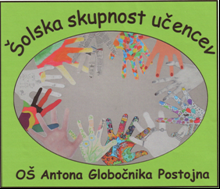 ŠOLSKI  PARLAMENT

Otroški parlament je oblika vzgoje otrok za demokracijo, ki poteka v obliki pogovorov in razprav o aktualnih vprašanjih, ki zadevajo otroke in deluje pod okriljem Zveze prijateljev mladine Slovenije. Pomeni torej obliko sodelovanja otrok v družbenem dogajanju in pridobivanje vedenj o človekovih in državljanskih pravicah. Poteka kot javna tribuna otrok na temo, ki jo izberejo osnovnošolci na državnem otroškem parlamentu in je običajno vsako leto drugačna. 
 
Razprave v okviru Otroškega parlamenta se odvijajo na štirih ravneh: šolski, občinski, regijski in nacionalni. 
Otroški parlament je izvršilni organ skupnosti učencev šole. Sestavljajo ga učenci, predstavniki posameznih razredov, od 5. do 9. razreda. Skliče se najmanj dvakrat letno. 

Mentorica je psihologinja Roberta Gvozdić.

Parlament v šol. l. 2024/25 obravnava:
osrednjo temo šolskih parlamentov Slovenije – Šolski sistem, 
predloge učencev, smernice ki so jih predlagali ob koncu šol. leta 2023/2024,
aktualne dogodke, življenje na šoli.
27
STIKI MED ŠOLO IN STARŠI


Sodelovanje staršev s šolo pripomore k pravočasni obveščenosti o otrokovem šolskem delu in uspehu ter reševanju morebitnih učnih, vedenjskih in drugih težav.
Zato staršem svetujemo:

redno sodelujete z razrednikom vašega otroka – obiskujete pogovorne ure in roditeljske sestanke,
sodelujete pri različnih dejavnostih šole,
spremljate otrokovo šolsko delo,
poskrbite, da bo redno opravljal domače naloge, imel urejene šolske potrebščine in dovolj časa za učenje,
pomagajte mu razvijati delovne in učne navade,
poskrbite, da bo prihajal v šolo spočit in naspan,
bodite razumevajoči, če se bo otrok kdaj znašel v težavah in veselite se z njim vsakega napredka,
vzpodbujajte ga k pozitivnim oblikam preživljanja prostega časa in odvračajte od brezciljnega pohajanja, posebno v večernih urah,
poskrbite, da bo redno obiskoval dopolnilni pouk, učne delavnice ali druge oblike pomoči, ki jih v sklopu svojega delovnega načrta ponuja šola,
pri izbiri interesnih dejavnosti mu pomagajte poiskati njemu najbolj ustrezne.
Prosimo, da se tako za dopoldanske kot popoldanske pogovorne ure razredniku oz. učitelju  predhodno najavite.
28
RODITELJSKI SESTANKI
POPOLDANSKE POGOVORNE URE
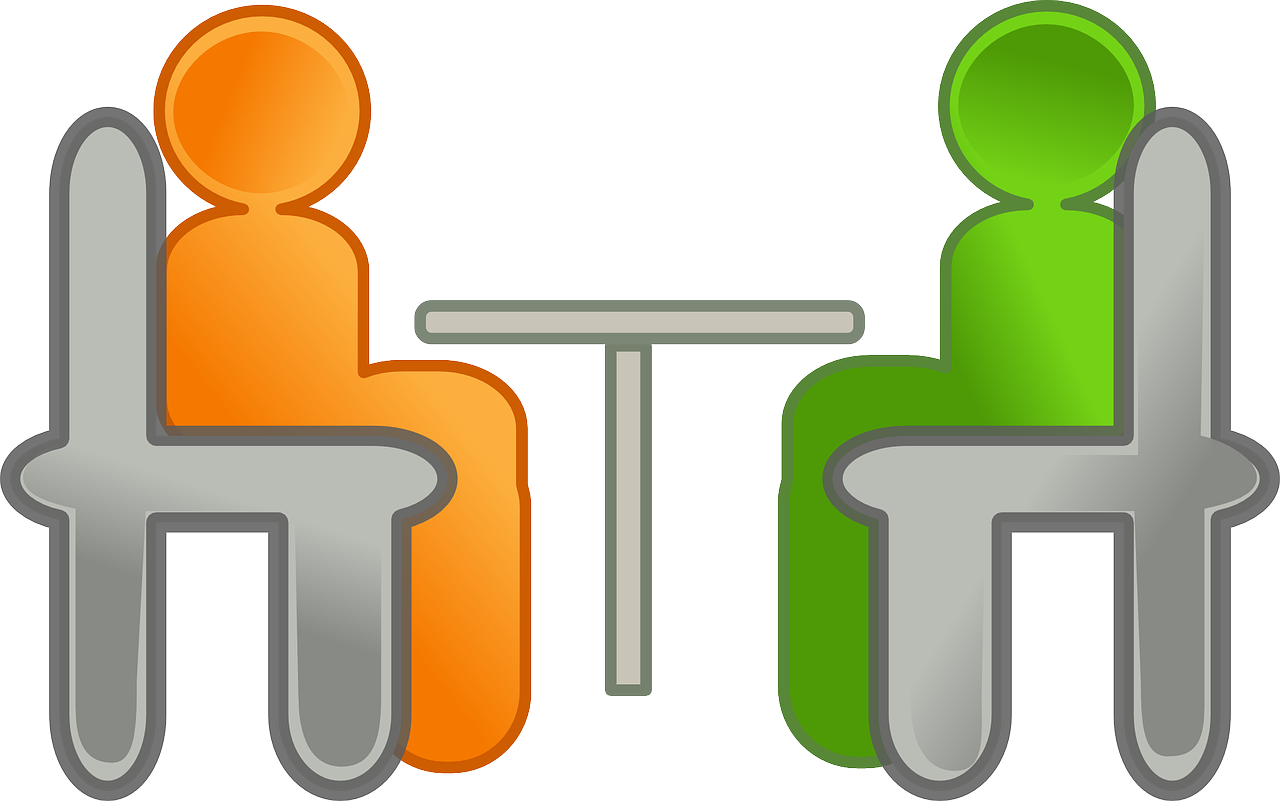 29
PODAJANJE INFORMACIJE O NAPREDKU UČENCEV

Šola, učitelji lahko podajajo informacije o napredku učencev izključno obema staršema oz. zakonitim skrbnikom oz. rejnikom. 

Šola lahko informacije in osebne podatke posreduje tretji osebi le, če se ta izkaže s pooblastilom enega od staršev oz. zakonitega zastopnika. 

Tretjim osebam brez pooblastila staršev šola vpogleda v osebne podatke in s tem tovrstnega sodelovanja ne sme dopustiti (bratje, sestre, stare mame, partnerji …).
POT REŠEVANJA PROBLEMOV
UČITELJ  / kjer je problem nastal
RAZREDNIK
ŠOLSKA SVETOVALNA SLUŽBA
VODSTVO ŠOLE
30
PREVERJANJE IN OCENJEVANJE ZNANJA


S preverjanjem znanja se zbirajo informacije o tem, kako učenec dosega cilje oziroma standarde znanja iz učnih načrtov, in ni namenjeno ocenjevanju znanja. Doseganje ciljev oziroma standardov znanja iz učnih načrtov učitelj preverja pred, med in ob koncu obravnave učnih vsebin.

Ocenjevanje znanja je ugotavljanje in vrednotenje, v kolikšni meri učenec dosega v učnem načrtu določene cilje oziroma standarde znanja. Učitelj ocenjevanje znanja opravi po obravnavi učnih vsebin in po opravljenem preverjanju znanja iz teh vsebin.

Pravilnik o preverjanju in ocenjevanju znanja  







NACIONALNO PREVERJANJE ZNANJA
24. 3. 2025 – SLJ     (3., 6., 9. r)

      27. 3. 2025 – MAT  (3., 6., 9. r) 

        1. 4. 2025 – TJA  (6. r)      GEO (9. r)

Informacija za učence in starše RIC 2024/25
31
NASVETI  ZA  USPEŠNO  UČENJE -
VERJEMI VASE IN USPELO TI BO.
32
PLAVALNI TEČAJ / LETNA ŠOLA V NARAVI
FINANCIRANJE ŠOLE V NARAVI

Šola v  naravi pomeni organizirano obliko vzgojno-izobraževalnega dela, ki sodi v razširjen program osnovne šole in poteka strnjeno več dni v času pouka ter se izvaja izven prostora šole. Cena šole v naravi vključuje stroške učenca in stroške strokovnih delavcev. Za učence, ki zaradi nizkega socialnega stanja ne zmorejo plačati prispevka za šolo v  naravi, šola pri višini dodelitve sredstev upošteva zlasti naslednje kriterije: 
prejemanje denarne socialne pomoči po predpisih o socialnem varstvu,
višina dohodkov na družinskega člana,
višina otroških dodatkov,
brezposelnost staršev,
dolgotrajne bolezni v družini,
dolgotrajnejši socialni problemi in druge specifike v družini.
dolgotrajne bolezni v družini,
dolgotrajnejši socialni problemi in druge specifike v družini.
33
CŠOD – ŠOLA V NARAVI
34
CŠOD – enodnevni programi
35
EKSKURZIJE
36
ŠOLSKA SVETOVALNA SLUŽBA

Šolsko svetovalno službo oblikujejo pedagoginji Manca Dekleva in Jožica Kalšek Malec, psihologinja Roberta Gvozdić ter defektologinja Mojca Simičak. Strokovne delavke sodelujejo z učitelji in vodstvom šole pri načrtovanju, spremljanju in vrednotenju razvoja šole, nudijo pomoč učencem z učnimi in vedenjskimi težavami, organizirajo in izvajajo poklicno usmerjanje, povezujejo šolo s humanitarnimi in strokovnimi organizacijami. Pedagoginja ureja tudi socialno problematiko naših učencev in nudi pomoč v smislu pravilnega vzgojnega ravnanja z učenci ter svetuje učencem in staršem. Psihologinja vodi tudi aktivnosti odkrivanja nadarjenih učencev in delo z njimi. Defektologinja in psihologinja uspešno izvajata dodatno strokovno pomoč za učence s posebnimi potrebami.


ŠOLSKA KNJIŽNICA

Šolska  knjižnica  je  za  izposojo  odprta  od 7.30 do 8.20 ter od 11.50 do14.00 in med vsemi odmori. Vodi jo šolska knjižničarka Mateja Kokošar. Vpisnine ni, prav tako zamudnine ne. Učenec, kot član šolske knjižnice, je po pravilniku o knjižničnem redu dolžan z izposojenim gradivom lepo ravnati in ga vrniti v roku 14 dni. Izposojo gradiva, razen knjig za domače branje, se lahko podaljša.. Če le-tega ne vrne do konca šolskega leta oz. vrne poškodovanega, šola zaračunava odškodnino.
Šolska knjižnica je učno in informacijsko središče šole, kjer učenci preko vsebin in ciljev knjižničnih informacijskih znanj od 1. do 9. razreda spoznavajo njeno urejenost, storitve ter postanejo samostojni uporabniki knjižnice. 
Knjižnični fond se vsako leto bogati in obnavlja, kar nudi učencem pester izbor knjig in strokovne literature za domače branje, plakate, seminarske naloge in branje v prostem času.

DOBRODOŠLI PRI KNJIŽNIČARKI – spletna stran knjižnice


UČBENIŠKI SKLAD – izposoja učbenikov

Prijave za izposojo učbenikov izpeljemo ob koncu šolskega leta, naročene komplete pa učenci prejmejo prvi teden v septembru. Vsi učbeniki so oviti v plastične ovitke, ki se ne odstranjujejo. S podpisom v posamezni učbenik se učenec obveže, da bo z njim lepo ravnal ter ga konec šolskega leta vrnil nepoškodovanega. V nasprotnem primeru  šola po pravilniku o upravljanju šolskih skladov  zaračunava odškodnino, in sicer največ 1/3 nabavne cene  poškodovanega učbenika ter največ polovico cene izgubljenega učbenika.
37
ZAGOTAVLJANJE VARNOSTI UČENCEV

ZOFVI (Ur. list RS št. 46/2016):

V vrtcih, šolah in drugih zavodih za vzgojo in izobraževanje se: “Zagotovi varno in spodbudno učno okolje, kjer je prepovedano telesno kaznovanje otrok in vsakršna druga oblika nasilja nad in med otroki in neenakopravna obravnava, ki bi temeljila na spolu, spolni usmerjenosti, socialnem in kulturnem poreklu, veroizpovedi, rasni in etnični in narodni pripadnosti ter posebnosti v telesnem in duševnem razvoju.“
PROMETNA VARNOST

Učenci 1. razreda dobijo rumene rutice. 
Skupaj s policistom si ogledajo oz. prehodijo varno pot v šolo.

Za učence 5. razreda organiziramo opravljanje kolesarskega izpita.

Nadaljevali bomo s projektom Varno na kolesu. Glavni namen projekta je spodbujanje kolesarjenja ter aktivnega preživljanja prostega časa.
VARNA POT V ŠOLO


Starši, svetujemo vam, da z otroki večkrat skupaj prehodite njihovo najvarnejšo pot in jih ob tem opozarjajte na nevarne dele poti, ki zahtevajo še posebno previdnost.
Učenci 1. razreda morajo imeti na poti v šolo in domov spremstvo. Spremljevalci so lahko tudi otroci, stari najmanj deset let, če to dovolijo starši otroka.
Učenci prvega in drugega razreda morajo obvezno nositi rumeno rutico.
38
PREVOZI UČENCEV
  
Učenci vozači, ki prihajajo na centralno šolo iz Planine, Bukovja, Studenega ter krajev, ki sodijo k podružnicam, imajo organiziran prevoz s šolskimi avtobusi. Ure prihodov in odhodov avtobusov urejata oddelek za družbene dejavnosti Občine Postojna ter prevoznika AVRIGO Nova Gorica, PE Postojna in Frelih prevozi. Prevoz po pouku bo organiziran v vse smeri 

Vozni red – spletna stran šole




OBNAŠANJE NA AVTOBUSU / KOMBIJU

Vstopamo in izstopamo drug za drugim in se ne prerivamo. Pozdravimo voznika. Med vožnjo sedimo, ne kričimo, ne smetimo in ne uničujemo inventarja v vozilu. OBVEZNA je uporaba varnostnih pasov. Učitelji spremljevalci skrbijo za varnost tako, da so razporejeni po avtobusu.





NEZGODNO ZAVAROVANJE UČENCEV

Na začetku šolskega leta dobite ponudbe raznih zavarovalnic za nezgodno zavarovanje otrok. Dobro se seznanite z njihovimi programi in se odločite za tistega, ki vam najbolje ustreza.
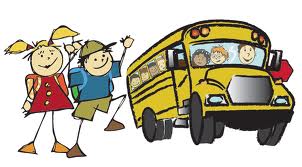 39
VZGOJNO IZOBRAŽEVALNE DEJAVNOSTI POVEZANE S HRANO IN DEJAVNOSTMI S KATERIMI SE BO VZPODBUJALO ZDRAVO IN KULTURNO PREHRANJEVANJE 


Tudi v letošnjem letu smo vključeni v Šolsko shemo. 

Namen šolske sheme je povečati uživanje sadja in zelenjave izvodov pri otrocih s poudarkom na lokalni pridelavi ter izboljšati prehranske navade otrok. Prehranske navade se oblikujejo v otroštvu, vzgojno-izobraževalne ustanove, kjer se izvaja ta shema, pa imajo pri tem velik pomen. Šolska shema naj bi pripomogla k ustavitvi naraščanja pojava prekomerne teže in debelosti pri otrocih, ki sta eden od večjih dejavnikov tveganja za bolezni sodobnega časa.
 
Šola skupaj s strokovnimi delavci šole skozi vse dejavnosti, ki jih izvaja:  redni pouk, razširjen pouk in programi šol v naravi ter drugimi projekti spodbuja učence k zdravemu in kulturnemu prehranjevanju in k odnosu do hrane kot nujne dobrine. Z različnimi humanitarnimi aktivnostmi navaja učence na dobrodelnost in na perečo problematiko, ki se kaže v zdravstvenih težavah mladostnikov zaradi slabe, nezdrave prehrane in odklanjanje hrane (debelost, podhranjenost, bulimija, anoreksija).
Pomemben del pri prehranski vzgoji naših učenk in učencev  ima  tudi Šolska skupnost, ki vsaj enkrat letno skliče problemsko  konferenco povezano z zdravo prehrano, šolsko prehrano, odpadki in odnosom do hrane.  

V veliko pomoč pri vzgojno – izobraževalnih dejavnostih povezanih s hrano in dejavnostih, s katerimi spodbujamo zdravo in kulturno prehranjevanje sta vodja šolske prehrane in  je svetovalka, medicinska sestra iz Šolskega dispanzerja Zdravstvenega doma Postojna.

15. 11. 2024, bomo za vse učence izvedli Tradicionalni slovenski zajtrk in skozi šolsko leto pri malicah in kosilih poskrbeli za uravnoteženo zdravo prehrano učencev.
40
ŠOLSKA PREHRANA

  
Zakon o šolski prehrani (Ur. List RS št. 3/2013) celovito ureja organizacijo šolske prehrane.
Ureja tudi pravico učencev do subvencije  za prehrano.


MALICA = 1,10 €             KOSILO: učenci 1. – 3. r = 3,00 €             popoldanska  malica =  0,48 €
                                                     učenci 5. – 6. r = 3,30 €




PRIJAVE IN ODJAVE

Posamezni dnevni obrok šolske prehrane je pravočasno odjavljen, če ga starši odjavijo vsaj en delovni dan prej in sicer do 13. ure oz. do 8.00 na dan, ko otrok zboli in sicer na telefonsko št.  05 7000 310 oz. 05 7000 313  ali po elektronski pošti  racunovodstvo@osagpostojna.si, ali osebno v računovodstvu.

Posamezni obrok za učenca, ki je odsoten od pouka zaradi sodelovanja pri športnih, kulturnih in drugih tekmovanjih ter srečanjih, na katerih sodeluje v imenu šole, odjavijo učitelji. 

Starši ne podajate  vloge za pridobitev subvencionirane prehrane – upošteva se novela Zakona o uveljavljanju pravic iz javnih sredstev.
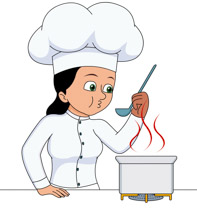 41
PREVENTIVNA ZDRAVSTVENA VARNOST

V sodelovanju z Zdravstvenim domom Franca Ambrožiča Postojna se bodo že tretje leto zapored v okviru dnevov dejavnosti  izvajale vsebine Vzgoje za zdravje, katere se razlikujejo glede na starostno skupino otrok. 

Zdravstveno – vzgojne teme so sledeče: uši in higiena, zdravo gibanje, bolezni v otroštvu, gremo na morje, sladkorna bolezen, okužba s klopnim meningoencefalitisom, kajenje, alkohol, motnje hranjenja, rak, korona virus. Predviden je tudi obisk v 4. in 8. razredu na temo prve pomoči. 

Preventivne zobozdravstvene dejavnosti:
1. razredi – predavanje o menjalnem zobovju, pripomočkih za ustno higieno, razvadah, zdravi prehrani,
2. razredi – predavanje o rednih obiskih pri zobozdravniku, poškodbah zob in prvi pomoči, zdravi prehrani
3. - 5. razredi – kontrola čistosti zob 1 x mesečno, demonstracija in umivanje zob, fluorizacija zob
6. - 9. razredi – predavanje o zdravi hrani in pijači, zobni nitki in ostalih zobnih pripomočkih, bolezni zob in obzobnih tkiv, pasteh   
                           sodobnega sveta v povezavi z ustnim zdravjem.
ZDRAVSTVENO in ZOBOZDRAVSTEVNO VARSTVO

Imenovana zdravnica naše šole je zdravnica
Darja Modic Likar, dr. med., spec. spl. med.   /    tel. 05 7000 410

Za učence 1., 3., 6. in 8. razreda so organizirani sistematični zdravstveni pregledi. 
Za učenke 6. razreda je organizirano cepljenje – zaščita proti virusu HPV.


Prav tako omogočamo sistematične preglede zob. 
Za učence skrbi zobozdravnik
Blaž Knez, dr. dent. med.                   /    05 726 48 25
42
PREPREČEVANJE NASILJA V DRUŽINI


V skladu z določili zakona o preprečevanju nasilja v družini (Ur. list RS 16/2008) so določena pravila in postopki v vzgojno izobraževalnih zavodih pri obravnavi nasilja v družini.

Nasilje je vsaka oblika fizičnega, spolnega, psihičnega ali ekonomskega nasilja. Otrok je žrtev nasilja tudi, če je prisoten pri izvajanju nasilja ali živi v okolju, kjer se nasilje izvaja.

V šolah si prizadevamo za večjo senzibilnost do pojavov nasilja in za uveljavljanje ničelne tolerance do nasilja.

Učitelji ali drugi strokovni delavci so dolžni o nasilju nad otrokom takoj sporočiti svetovalnemu delavcu ali vodstvu šole, ki mora ravnati v skladu s Protokolom za vzgojno izobraževalne zavode pri obravnavi nasilja v družini.
43
HIŠNI RED IN PRAVILA ŠOLSKEGA REDA

Hišni red določa pravila, ki so jih dolžni učenci šole upoštevati. S hišnim redom je zlasti določeno njihovo zadrževanje v šolskih prostorih ter prihodi in odhodi iz šole.


POVEZAVA NA SPLETNO STRAN ŠOLE
VZGOJNI NAČRT IN PRAVILA ŠOLSKEGA REDA

V skladu z določili 60. d, 60. e in 60. f člena Zakona o spremembah in dopolnitvah Zakona o osnovni šoli (Ur. list RS 102/2007) Osnovna šola Antona Globočnika Postojna določa vzgojne dejavnosti in oblike vzajemnega sodelovanja učencev, učiteljev in staršev v vzgojnem načrtu in pravilih šolskega reda. 

POVEZAVA NA SPLETNO STRAN ŠOLE
44
OPRAVIČILA


Starši lahko opravičite odsotnost otroka osebno ali pisno, najkasneje v 5 dneh po prihodu v šolo.
Po petih dneh izostanka je o tem treba obvestiti razredničarko, sicer  vas je  dolžna pozvati, da pojasnite vzrok izostanka. 

Prav tako morate pisno obvestiti (zapis v beležko), če gre otrok med poukom k zdravniku, zobozdravniku - samo evidenčni kartonček ni dovolj.




Otrok šole ne sme zapustiti brez pisnega dovoljenja staršev.


Še vedno veljajo enaka pravila o koriščenju 5 prostih dni v času pouka. O tem morate pisno obvestiti razredničarko vsaj 3 dni prej.  

Če pa bi koriščenje dopusta presegalo teh 5  dni, pa je treba dobiti soglasje ravnateljice. 



Obrazec – VLOGA STARŠEV ZA NAPOVEDANO ODSOTNOST
45
Postopki ob zapletih in kršitvah – 1. del:
46
Postopki ob zapletih in kršitvah – 2. del:
47
Šolska svetovalna služba: KAKO NAJ REŠIM PROBLEM – 1. del


Nimam s seboj naročenih pripomočkov za delo.
        Na začetku ure obvesti učitelja. Če se ti je zgodilo prvič, ne bo težav. Če pozabljaš na svoje obveznosti, boš    
        imel težave pri delu v šoli.

Nisem napisal domače naloge.
       Če domače naloge le včasih nisi napisal, se pred pričetkom ure opraviči. Pisanje domačih nalog pripomore k  
       razumevanju snovi, utrjevanju in pridobivanju znanja.

Ne morem telovaditi.
       Pred pričetkom ure učitelju povej za svoje težave. Če ne gre za trenutne »muhe«, ti bo učitelj opravičil. 
       Telovadiš za svoj zdrav razvoj.

Me je strah ocenjevanja znanja.
       Ocenjevanje znanja je v večini primerov napovedano, tako da ne bi smel imeti težav. Zgodi se, da nisi    
       pripravljen za ocenjevanje. Odkrita beseda učitelju pred pričetkom ure lahko reši problem. Če opaziš, da te je 
       kljub dobri pripravi strah, se posvetuj s šolskim svetovalnim delavcem. Ne odlašaj!

Ne razumem naloge.
       Z dvigom roke opozori učitelja, če česa ne razumeš. Vprašati ni sramota, učitelji si želijo takih vprašanj.

Dobim slabo oceno.
       Zgodi se, da dobiš slabšo oceno, kot si jo pričakoval. Vsak učitelj oceno pojasni, pozorno prisluhni, dobil boš    
       napotke za nadaljnje delo.

Se ne počutim dobro ali zbolim.
       Če ti postane slabo ali imaš kakšne druge zdravstvene težave, poišči razrednika ali drugega učitelja in se z njim     
       pogovori. Ne odhajaj domov sam, ne da bi o tem prej koga obvestil.

Imam osebne težave.
       Na šoli je gotovo odrasla oseba, ki ji zaupaš. Pogovori se.
48
KAKO NAJ REŠIM PROBLEM – 2. del



Imam težave s sošolci.
       Ljudje naj bi bili drug do drugega strpni. Včasih pride do nesporazumov. Ne daj se izzvati in skušaj se    
       pogovoriti. Uporaba fizične sile pri reševanju problemov ti bo povzročila še večje težave.


Sošolci me nadlegujejo.
       Opozori jih, naj te pustijo pri miru. Če tega ne upoštevajo, pokliči najbližjo odraslo osebo. Ko se sošolci ali   
       sovrstniki oddaljijo, poišči pomoč pri razredniku, svetovalnih delavcih ali starših.

Sem užalil sošolca, učitelja ali drugega delavca šole.
        V takem primeru je potrebno iskreno opravičilo.

Opazim nepravilno ravnanje drugih.
       Sporoči dežurnemu učitelju svoja opažanja.

Mi kdo ponuja alkohol, cigarete, mamila…
       Ko poskusiš prvič, si gospod in heroj. Kasneje boš osamljen in izobčen. Poišči pomoč pri razredniku, starših …

Me izsiljujejo.
       Vsako izsiljevanje sporoči razredniku. Pogovori se s svojimi starši.

Sem izgubil svojo lastnino, okradli so me.
       Takoj javi dežurnemu učitelju ali razredniku. Skupaj bosta našla najprimernejšo rešitev.

Sem zamudil pouk.
       Odloži obleko in obutev v garderobo in se takoj napoti v učilnico, kjer imaš tisto uro pouk. Učitelju se opraviči    
       za zamudo.

Sem povzročil materialno škodo.
       Dosegljivo odraslo osebo obvesti o nastali materialni škodi. Namerno škodo bodo morali poravnati starši.
49
KAM PO POMOČ


 
Šolska svetovalna služba:

	05 7000 315 – pedagoginja Manca Dekleva

	05 7000 319 – pedagoginja Jožica Kalšek Malec
                    
               05 7000 326 – psihologinja Roberta Gvozdić  



Center za mentalno zdravje otrok in mladostnikov Postojna 

116 123 – Zaupni telefon Samarijan (brezplačno)

116 111 – TOM – telefon za otroke in mladostnike, dosegljiv vsak dan med 12.00 in 20.00 ali e-pošta: tom@zpms.si 

Spletna stran To sem jaz.



Društvo za nenasilno komunikacijo, dosegljivo je vsak delovnik med 8.00 in 16.00: 

Ljubljana: 01 43 44 822 in 031 770 120

Koper: 05 63 93 170 in 031 546 098 

elektronska pošta: info@drustvo-dnk.si in dnk.koper@siol.net
50
PREPREČEVANJA OKUŽBE S COVID-19
Z namenom skrbeti za varnost učencev in vseh zaposlenih, bo šola upoštevala priporočila in navodila MIZŠ in NIJZ. 

Učenci in vsi zaposleni bomo skrbeli za redno umivanje rok, higieno kašlja, razkuževanje in prezračevanje prostorov.



Starši vstopajo v šolo po predhodni najavi.
51
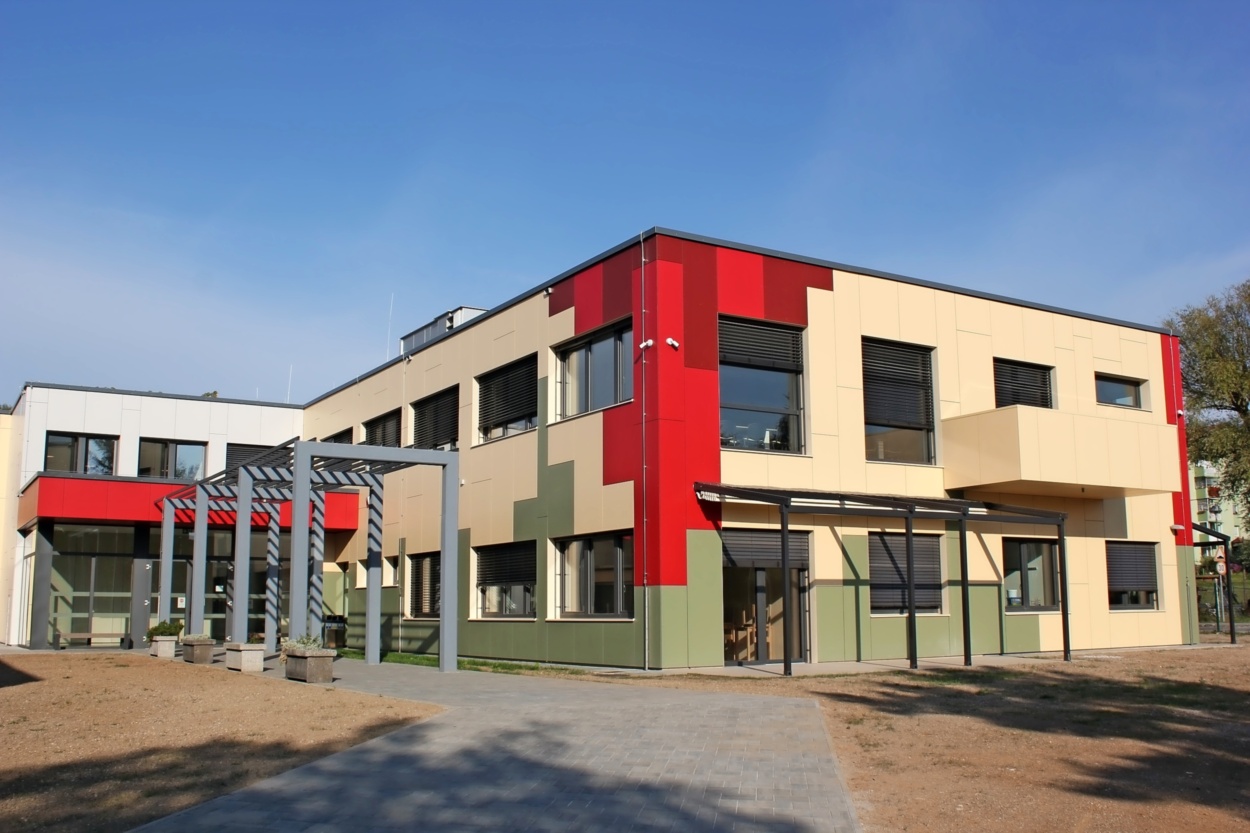 Publikacijo je oblikovala  pomočnica ravnateljice Martina Sedej-Filipčič

September, 2024
52